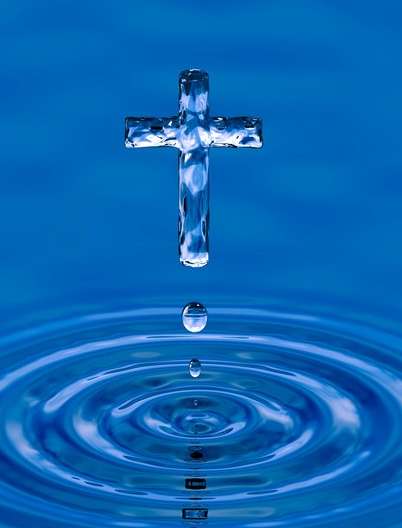 The Baptismal Life
WELS WOMEN’s Conference 
Rev Dr Michael Berg 
Wisconsin Lutheran College
July 2024
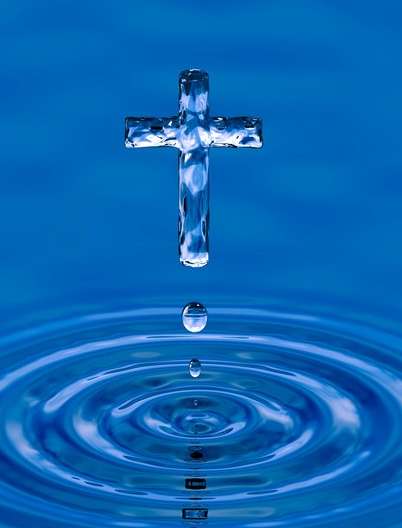 Old Testament Imagery
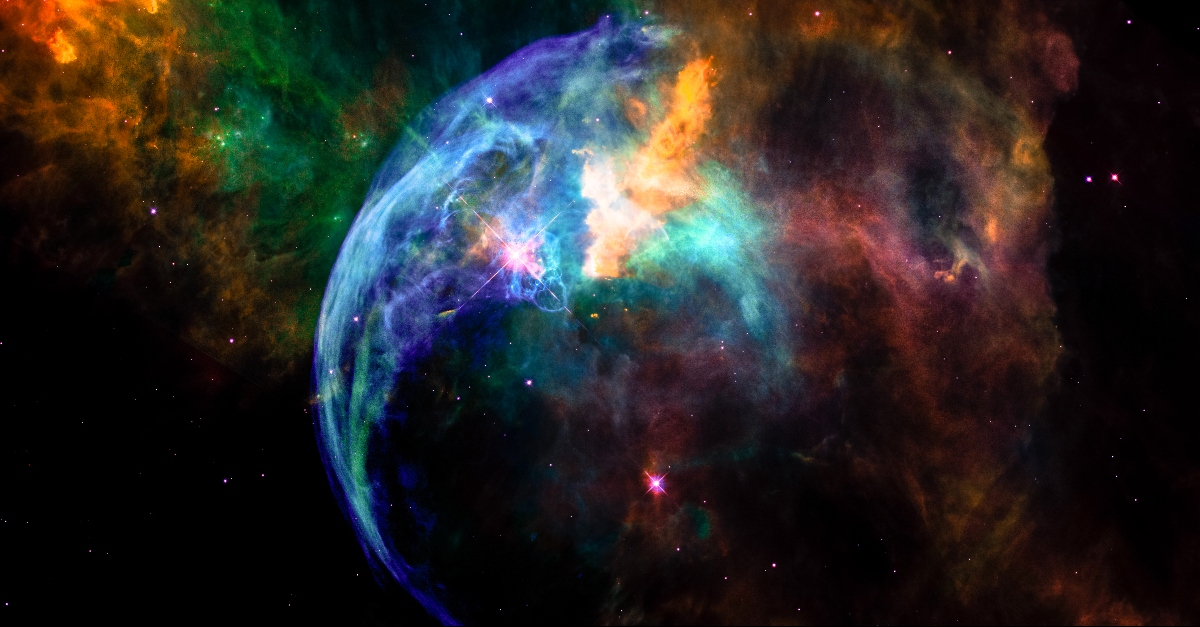 Creation
Genesis 1 & 2 Peter 3
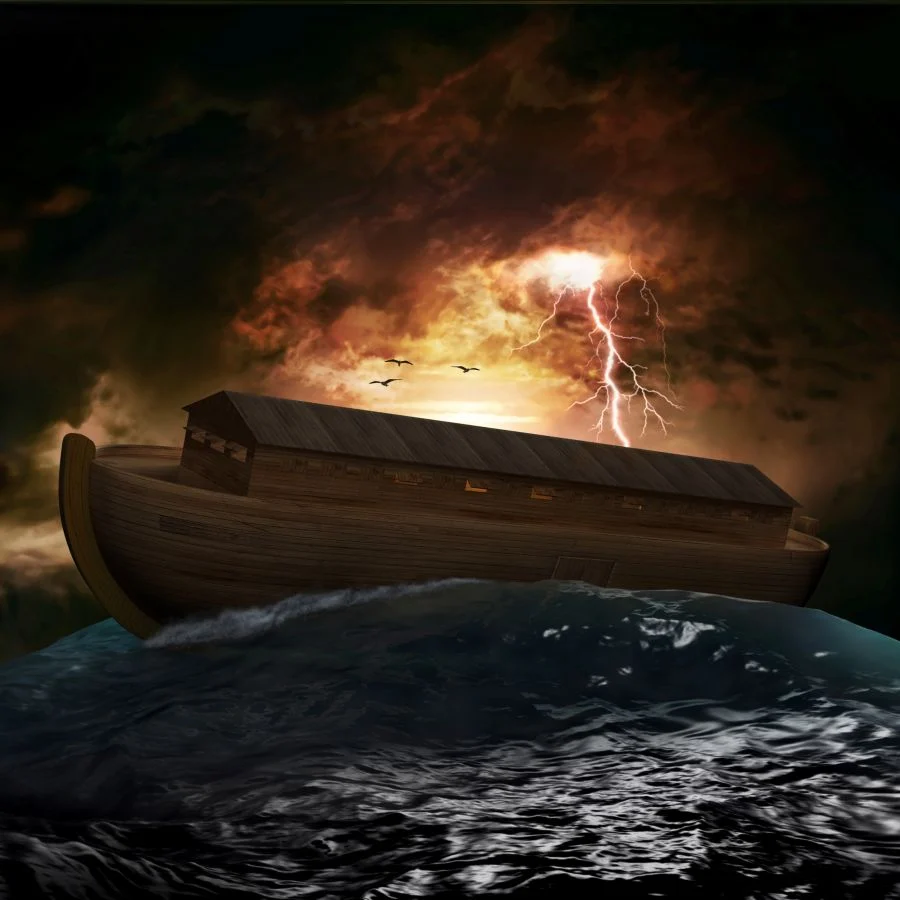 Flood
Genesis 6-10 & 1 Peter 3
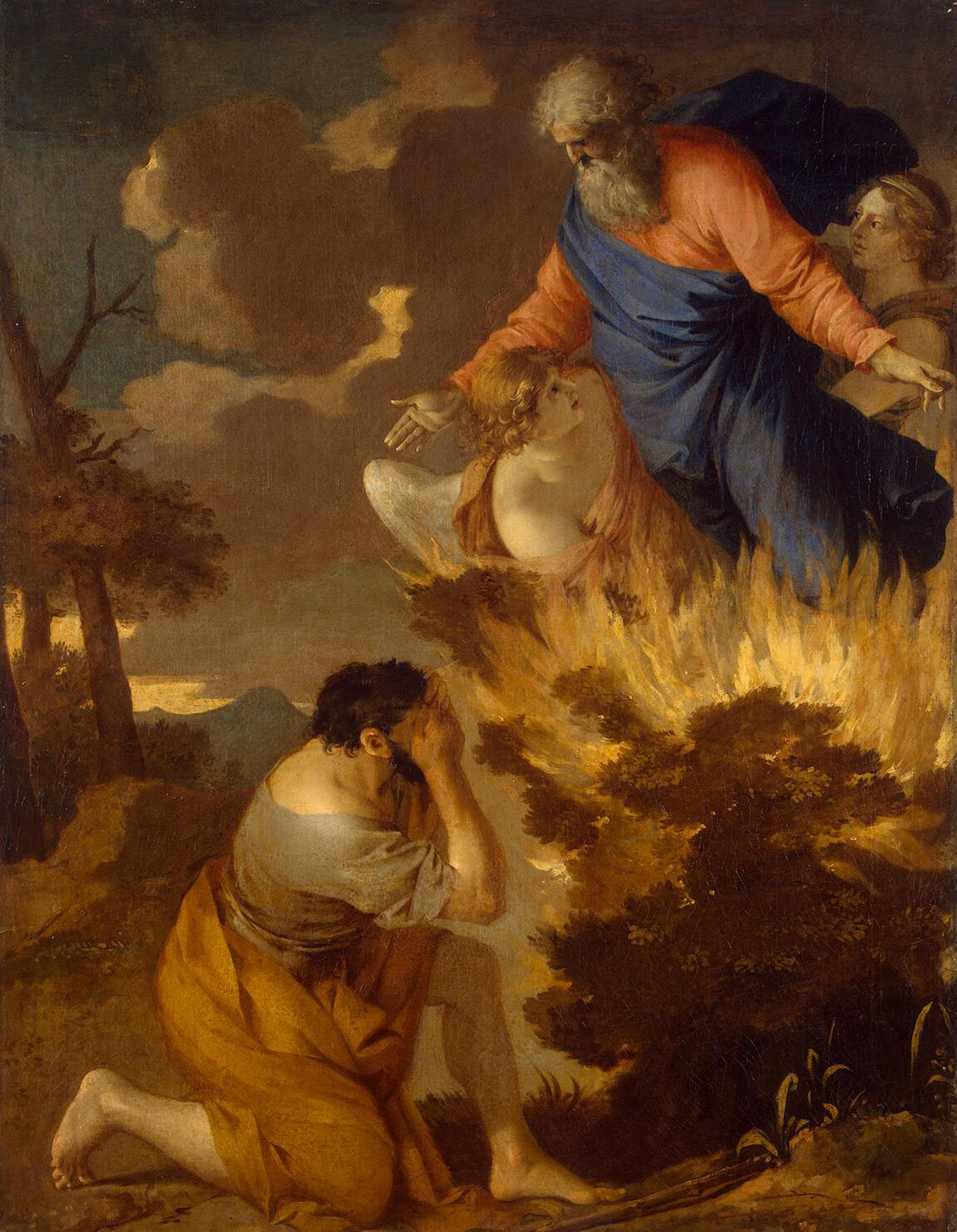 Moses
Exodus 3
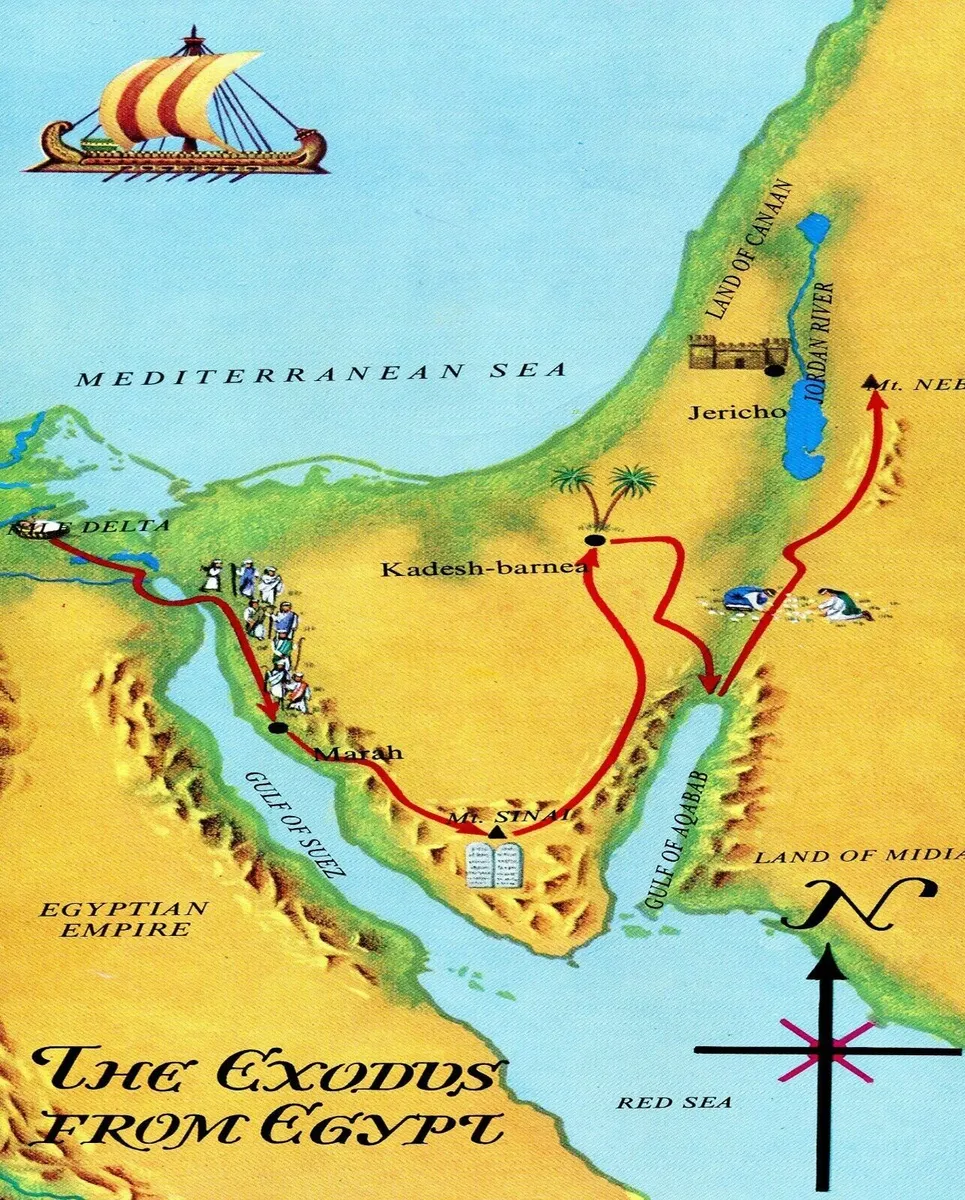 Exodus & Eisodus
Exodus 13-14 & Joshua 3-4
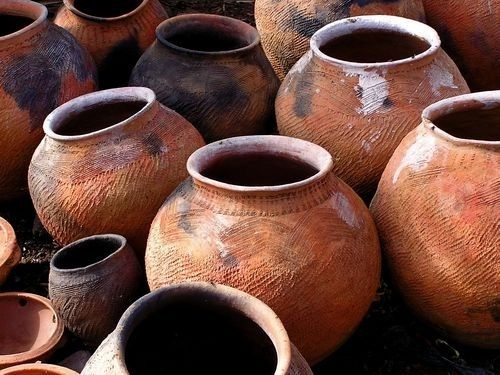 Purification Rituals
Leviticus 11-15
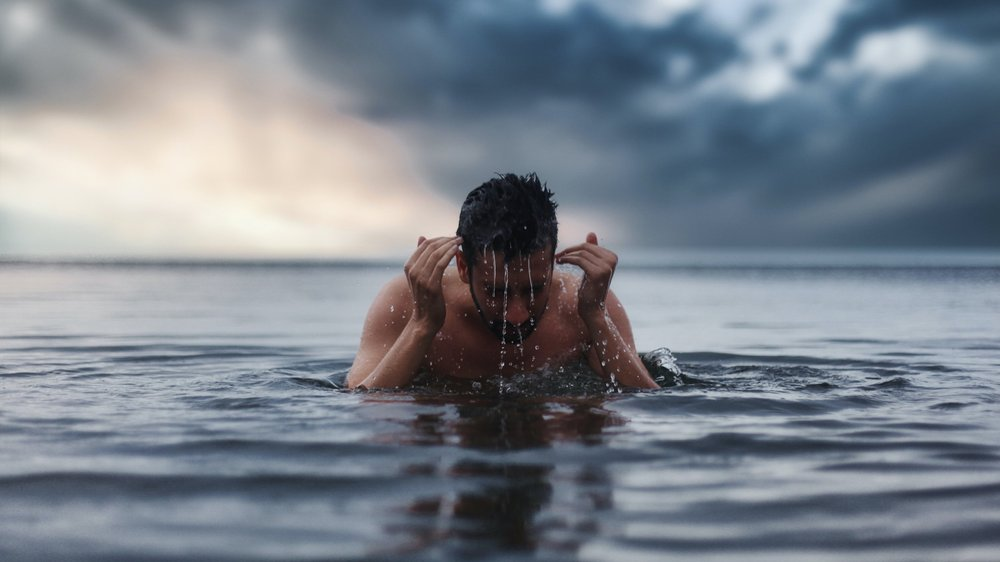 Naaman
2 Kings 5
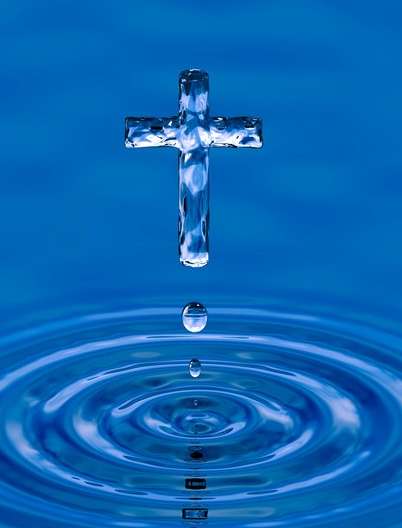 New Testament Reality
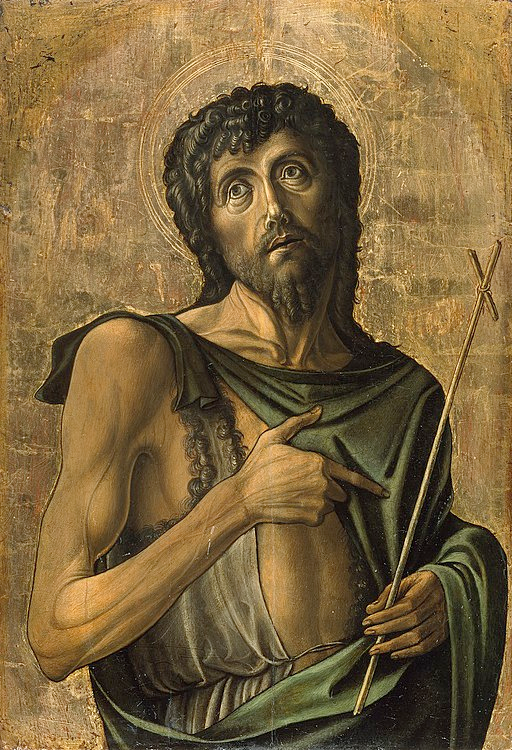 John the Baptizer
Matthew 3 & Luke 3
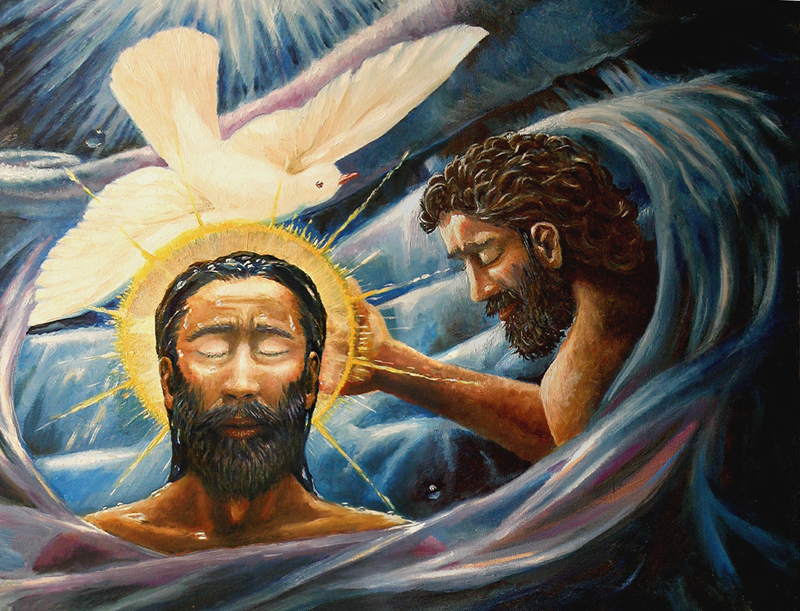 The Baptism of Our Lord
Matthew 3
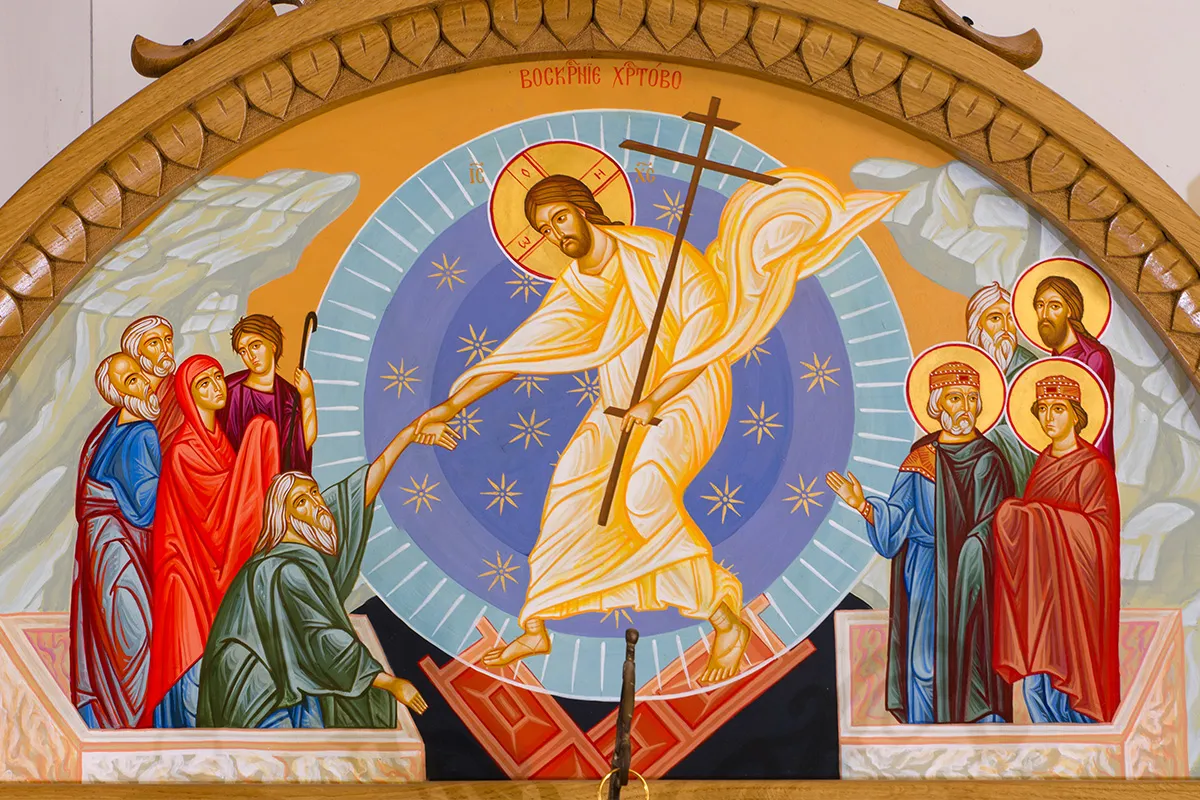 Death & Resurrection
Romans 6
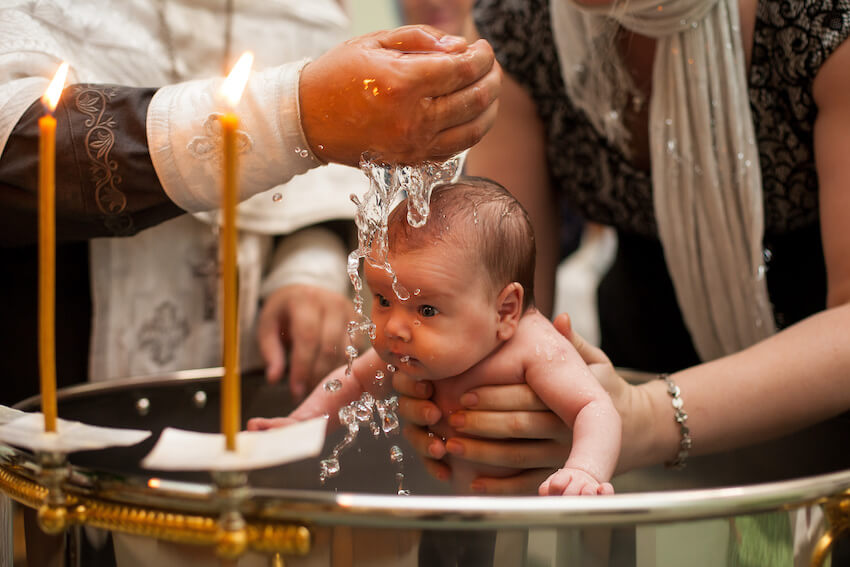 Clothing, Circumcision & Rebirth
John 3, Colossians 2-3, Galatians 3
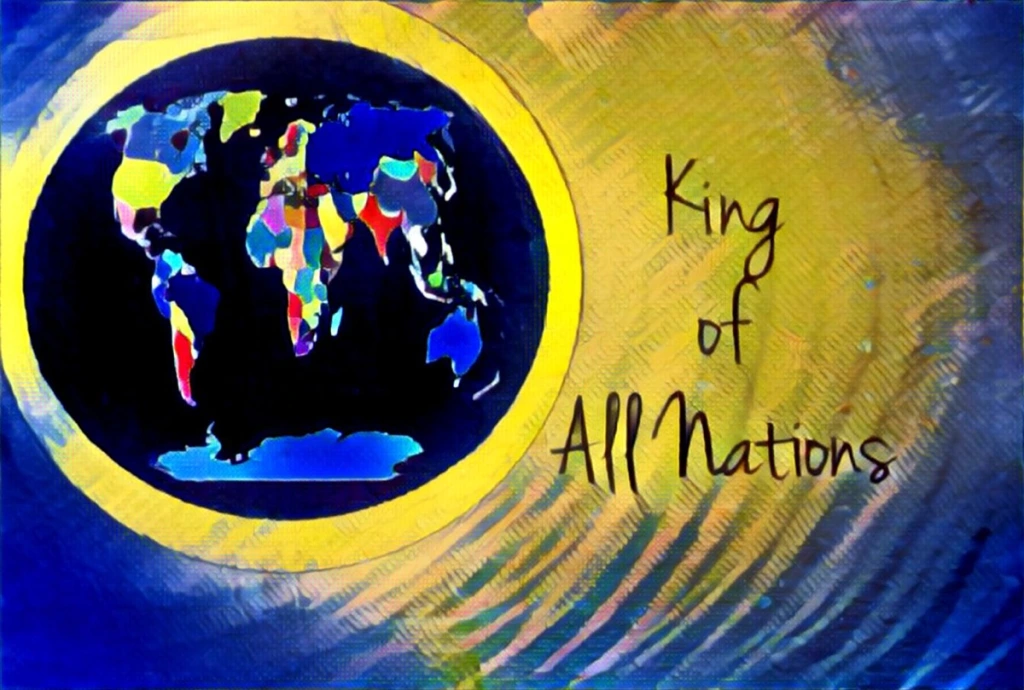 All Nations
Acts 28
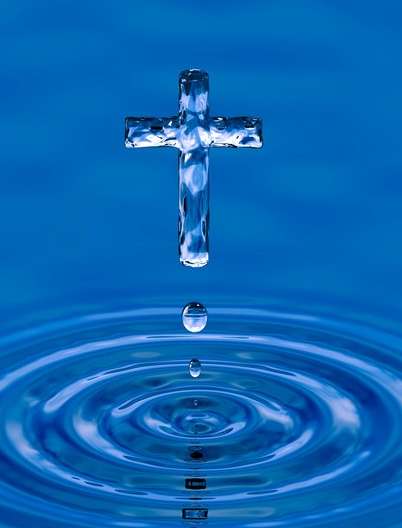 Application
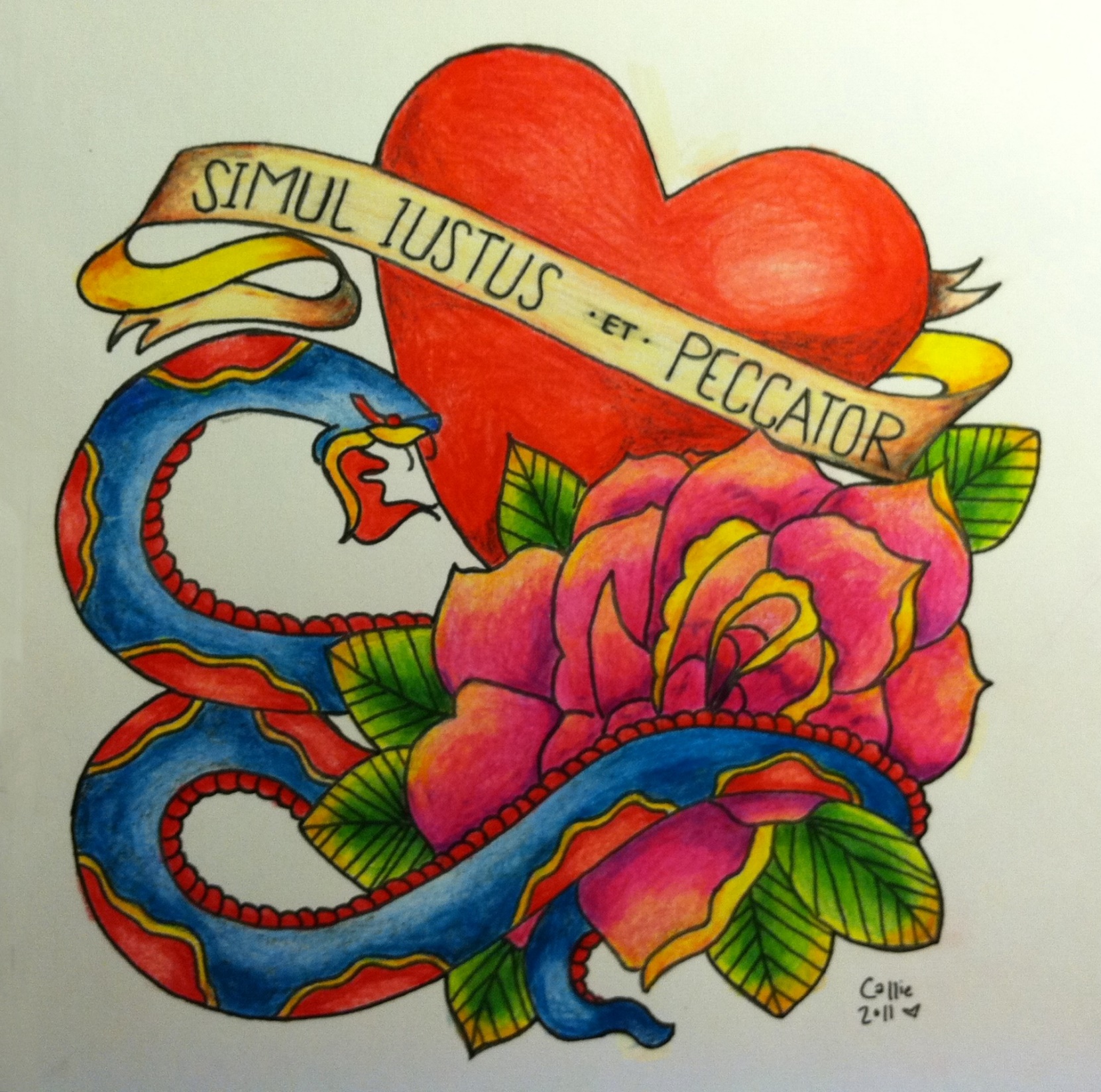 2KR & The Simul
Romans 1, 3 & 6
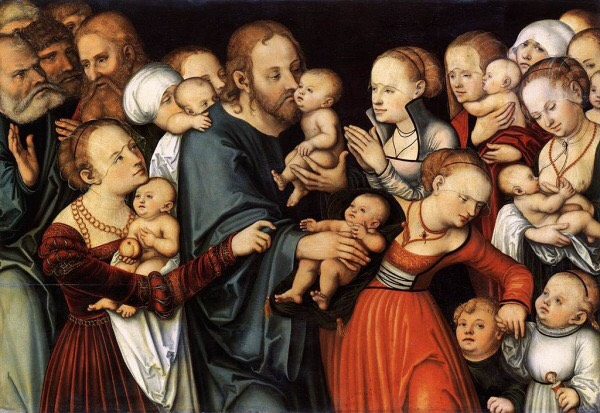 Faith, Original Sin & Infants
Psalm 51 & 82, John 3, Titus 3, Luke 1
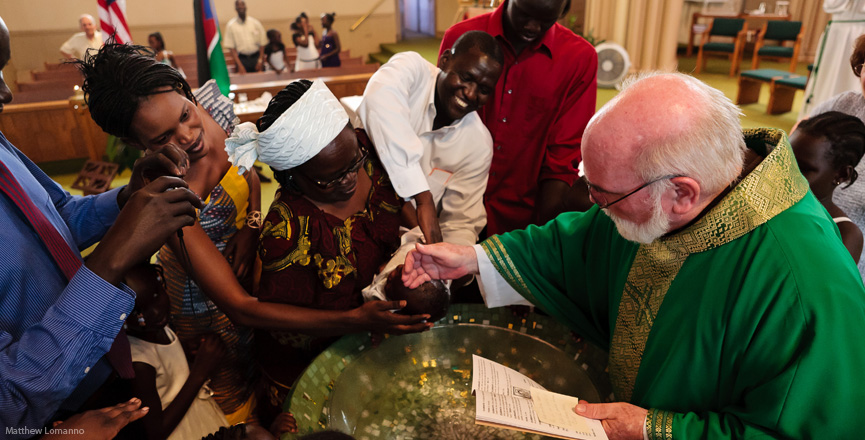 Adoption & Your Baptismal Certificate
Galatians 4:4-7